МАДОУ детский сад №3 «Светлячок»старшая группа «Фантазёры»
«Туристическая прогулка на гору Острая»

					Воспитатель: 
					Казакова Н.Г., 
					1 кв. категория
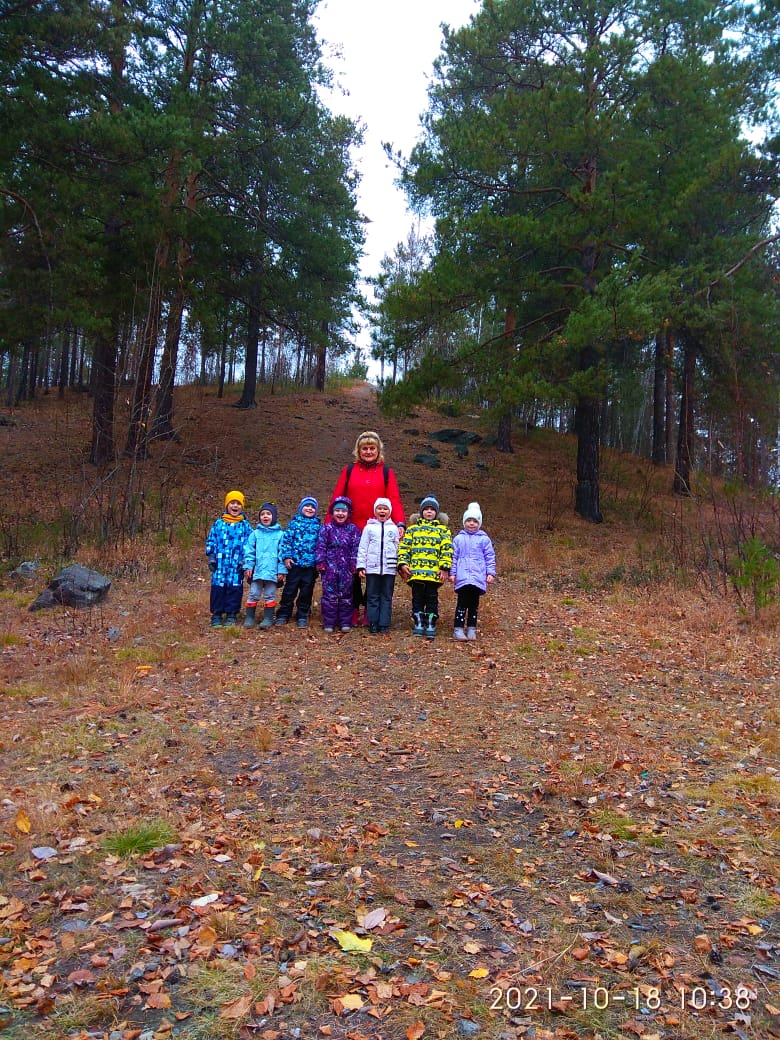 Цель: повышение положительного  эмоционального настроения.
Задачи:
Формировать элементарные экологические знания и представления у детей.
Воспитывать любовь к природе, чувство доброго и бережного отношения ко всему живому.
Развитие физических способностей в самостоятельной деятельности.
Совершенствование движений в естественных природных условиях, обогащение двигательного опыта детей.
Остановка «Туристическая»Весёлые туристы –По жизни оптимисты!Любознательный народОтправляется в поход!
Остановка «Вершина горы»Мир очень круглый и очень большой!Он необъятный, цветастый и звонкий,С посвистом иволги, смехом ребёнкаИ окрылённой восторгом душой.
Остановка «У поверженного молнией дерева»И не тратя слов напрасно,Я шагаю — жизнь прекрасна!И привал еще не скоро,Но зовут меня просторы
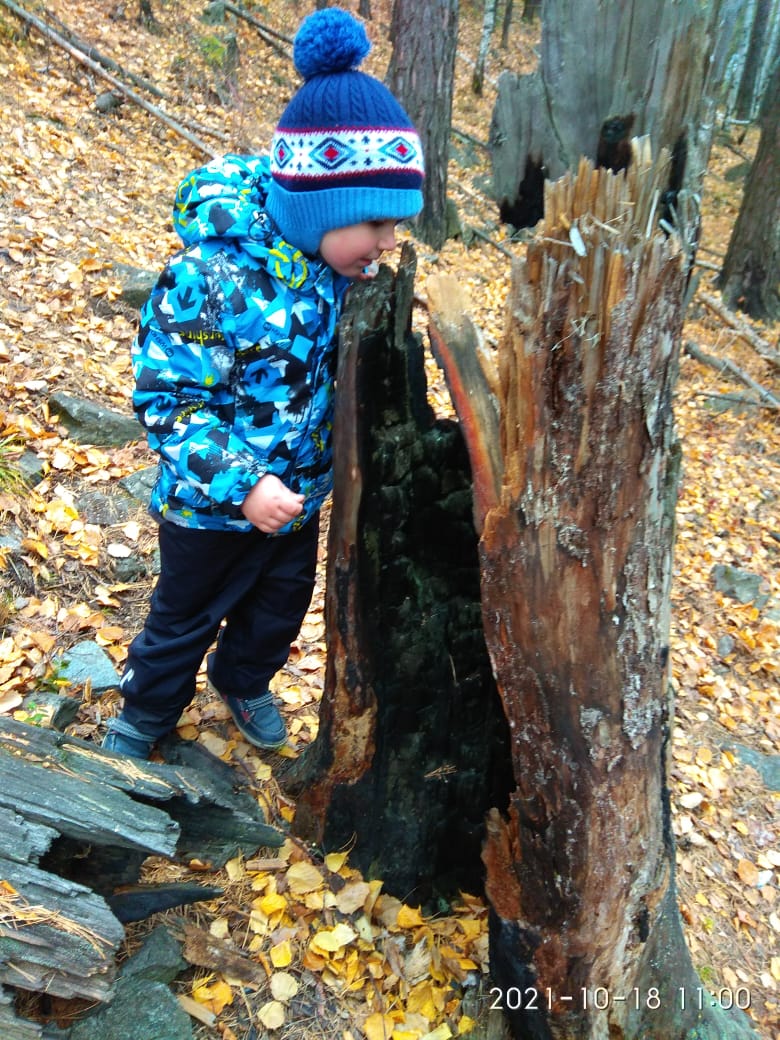 Остановка «Чаепитие»Мы в корзину для прогулокПоложили свежих булок,Колбасу и бутерброды —Будет праздник на природе!
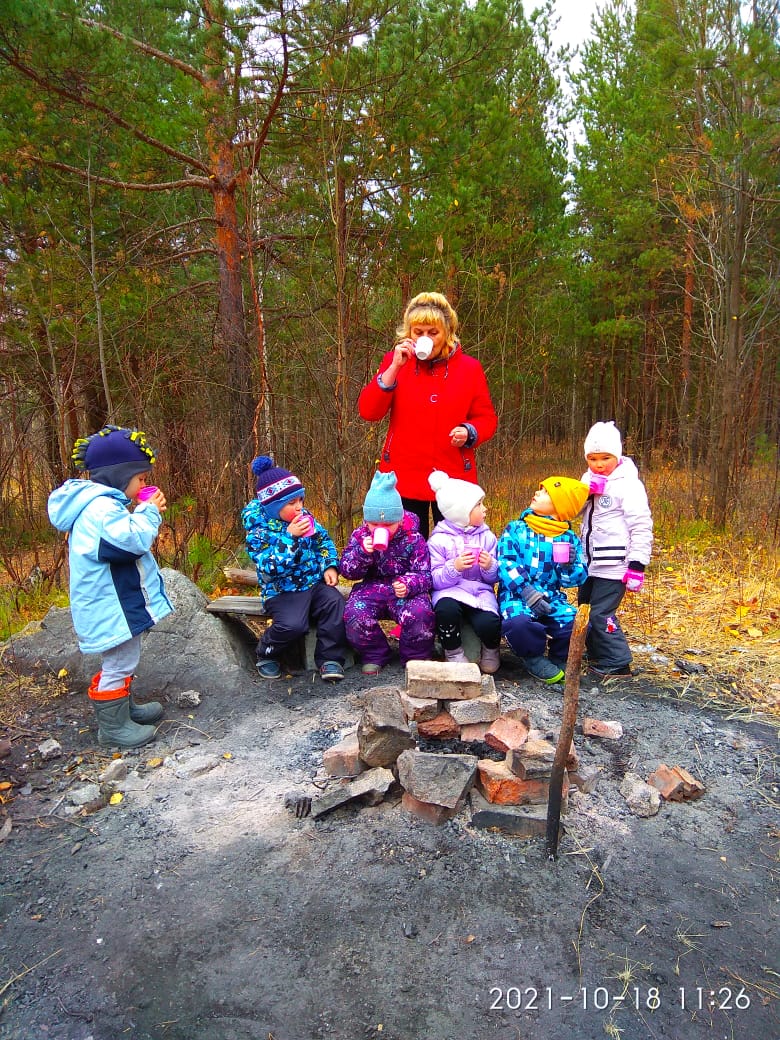 Остановка «Игры»Чтоб всегда здоровым быть,Нужно нам в поход ходить.На природе отдыхать.Свежим воздухом дышать.
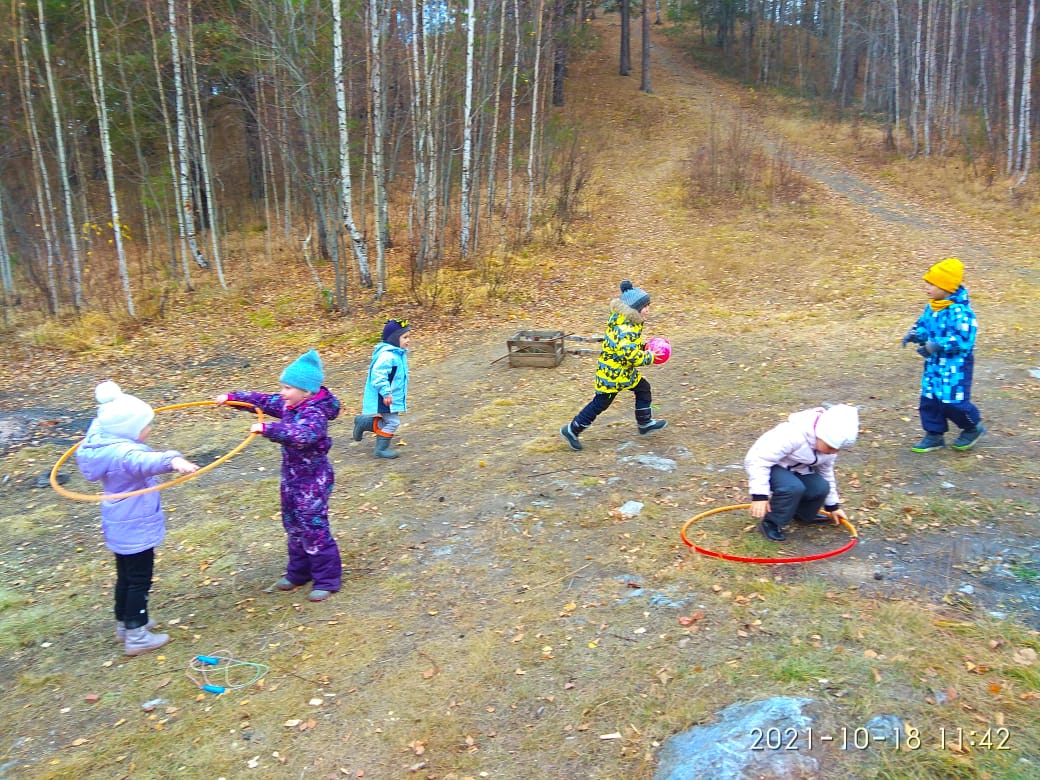 Остановка «Поможем природе избавиться от мусора»Славный отдых на природе, лишь хотелось бы спросить,Ведь не трудно же нам, вроде, с собой мусор увозить?И природа, ведь, не свалка — уж пора это понять,Неужели нам не жалко, край родной свой загрязнять?
Не сидите дома, уважаемый народ, Берите рюкзак, отправляйтесь в поход!